Департамент Образования города Москвы.ГБОУ Гимназии № 1590 имени Героя Советского Союза В.В.Колесника.
Проектная  работа  по теме   
                                                 « Связь поколений»

Посвящается бойцам морской пехоты 
84-й отдельной морской стрелковой  бригаде
 и бойцам 6-й роте воздушно-десантных войск  Псковской дивизии
Проект  выполнил учащийся  Бевза Григорий   7-Б
Руководитель   Кожухова  Р.А.
Цель работы: Сохранение памяти о прошлом  в настоящем :  ЗадачиИсследование боевого пути морских пехотинцев   – участников обороны на КавказеИсследование событий   второй Чеченской войны
Рассказать  о подвиге, который совершили морские пехотинцы 84 –ой отдельной морской стрелковой бригады , в составе 227 дивизии, вступая в бой за земли нашей страны
Рассказать о подвиге бойцов 6-ой роты воздушно-десантных войск в бою  за ту же самую землю с иностранными террористами.
Подвиг  6-ой роты ВДВ
Крылатая пехота не вышла из огня…
Прости шестая рота Россию и меня.
Погибшая, бессмертной, ты стала наяву.
В бою под Улус-Кертом как в битве за  Москву!
Навеки виновата перед тобой страна,
Что русского солдата не сберегла она.
Прощай 6-ая рота, ушедшая в века
Бессмертная пехота небесного полка
84-ая Отдельная Морская Стрелковая Бригада
Враги называли нас: Черная туча!
Друзья называли нас: Гвардия флота!
А мы назывались скромнее и лучше.
Точнее и проще: Морская пехота!
                            Нас в пехоту сражаться послали
                            Беззаветных морских сыновей,
                            Только мы бескозырки не сняли
                             И не сняли тельняшки своей…
Историческая справка:
В период осенних оборонительных боев за Москву, ГосКомитет обороны принял постановление о формировании 25-ти отдельных морских стрелковых бригад, которые должны были защищать Москву на северном-западном направлении. Пять этих бригад приняли участие в общем контрнаступлении советских войск в битве против немецко-фашистских захватчиков, 
в их числе была и 84-ая ОМСБ.
Формировалась в Ульяновской области из курсантов морских училищ,  моряков  Амурской и Каспийской флотилий  и моряков подводного флота.
За нашей спиной Москва…
Огня горячее и тверже стали
Отважных бойцов сердца.
По зову вождя мы под знамена встали
Разить ураганом свинца
Мы дали Отчизне своей присягу,
Огнем подкрепим слова
Вперед в наступленье! Назад ни шагу!
За нашей спиной Москва!
Битва за Кавказ
До подхода к Москве и участия в общем контрнаступлении в районе города Дмитрова,
 84-ая бригада освободила от немецко-фашистских -захватчиков город Скопин Рязанской области.
 Участвовала в тяжелых боях за город Клин, где среди морских пехотинцев появился призыв:
«Даешь Клин – за ним Берлин!»
В августе 1943 года была направлена за защиту Кавказа.  Вместе с другими частями советской армии освобождала города Моздок, Малгобек, Гудермес, Аргун, Грозный, Ведено и село Эльхотово.  Встала на защиту нефти и газа, горных хребтов и глубоких ущелий.
Карта: Боевой путь 84-ой ОМСБ
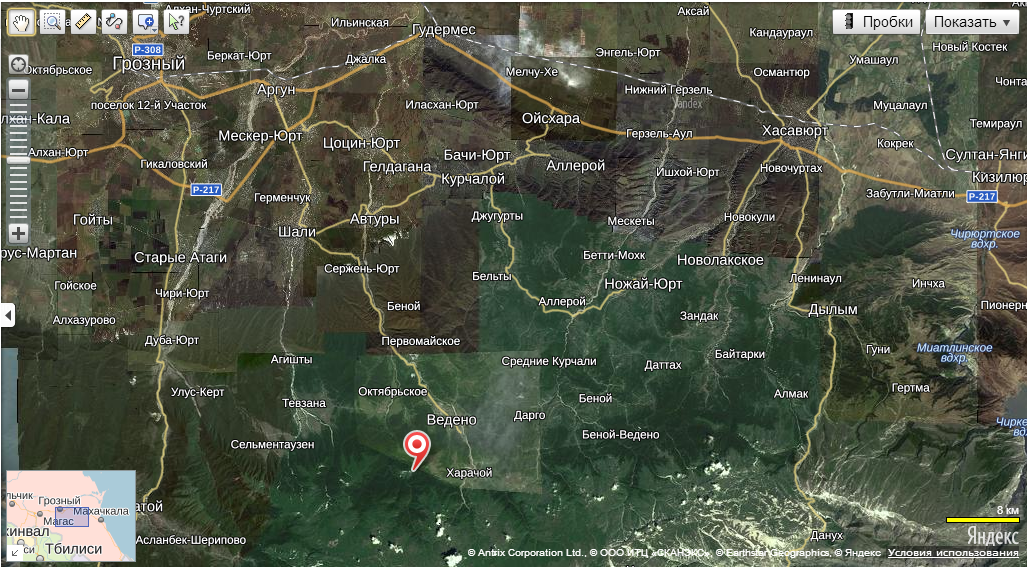 Карта боя 6-ой роты ВДВ
2000 год и снова война…
Подвиг шестой роты псковских десантников в горной Чечне золотой строкой вписан  в историю современной Российской армии.
Боевики прорывались из Аргунского ущелья в долину к поселку Ведено и далее в Дагестан.
Встреча с противником произошла на тех же высотках, где оборону держала 84-ая бригада.
«Когда они (боевики) вновь ринулись на нас, ребята выпустили свои последние патроны, но никто не отступал. Мы стояли до конца»…
«Россия потеряла своих верных сынов, настоящих солдат, защитников Отечества»                                                                 В.В.Путин
Я убит под Батутом, а мой друг в Ведено
Как Иисусу, воскреснуть нам уже не дано
Так скажите мне люди, в этот смертный мой час:
Кто послал нас мальчишек умирать на Кавказ!
В сорок первом мой дед уходил на войну
За Советскую власть, за родную страну!
Ты прости меня, мама, что себя не сберег.
Нас лежит очень много у кавказских дорог
И еще тебя , мама, об одном попрошу
Всем народом судите, кто затеял войну!